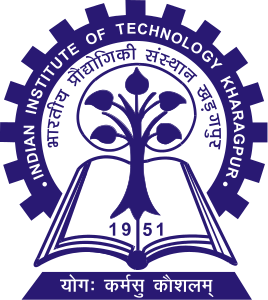 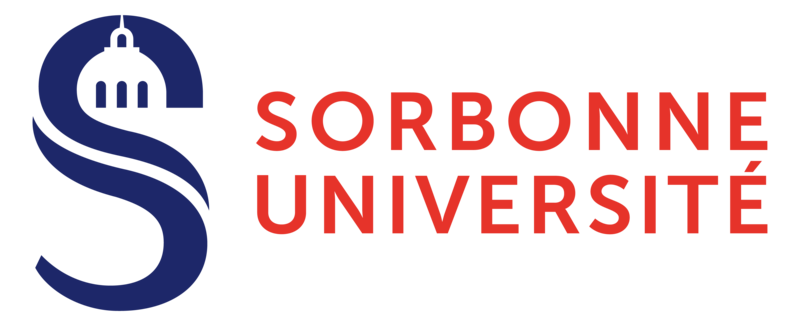 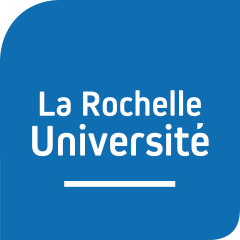 Scalable network embeddingLouvainNE: Hierarchical Louvain Method for High Quality and Scalable Network Embedding
Ayan Kumar Bhowmick1, Koushik Meneni1, Maximilien Danisch2,  Jean-Loup Guillaume3, and Bivas Mitra1

Department of CSE, Indian Institute of Technology, Kharagpur
Sorbonne Université, CNRS, LIP6, Paris, France
L3I, University of La Rochelle, France
Network data is ubiquitous
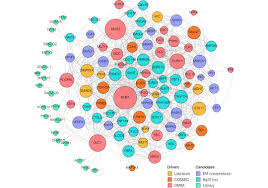 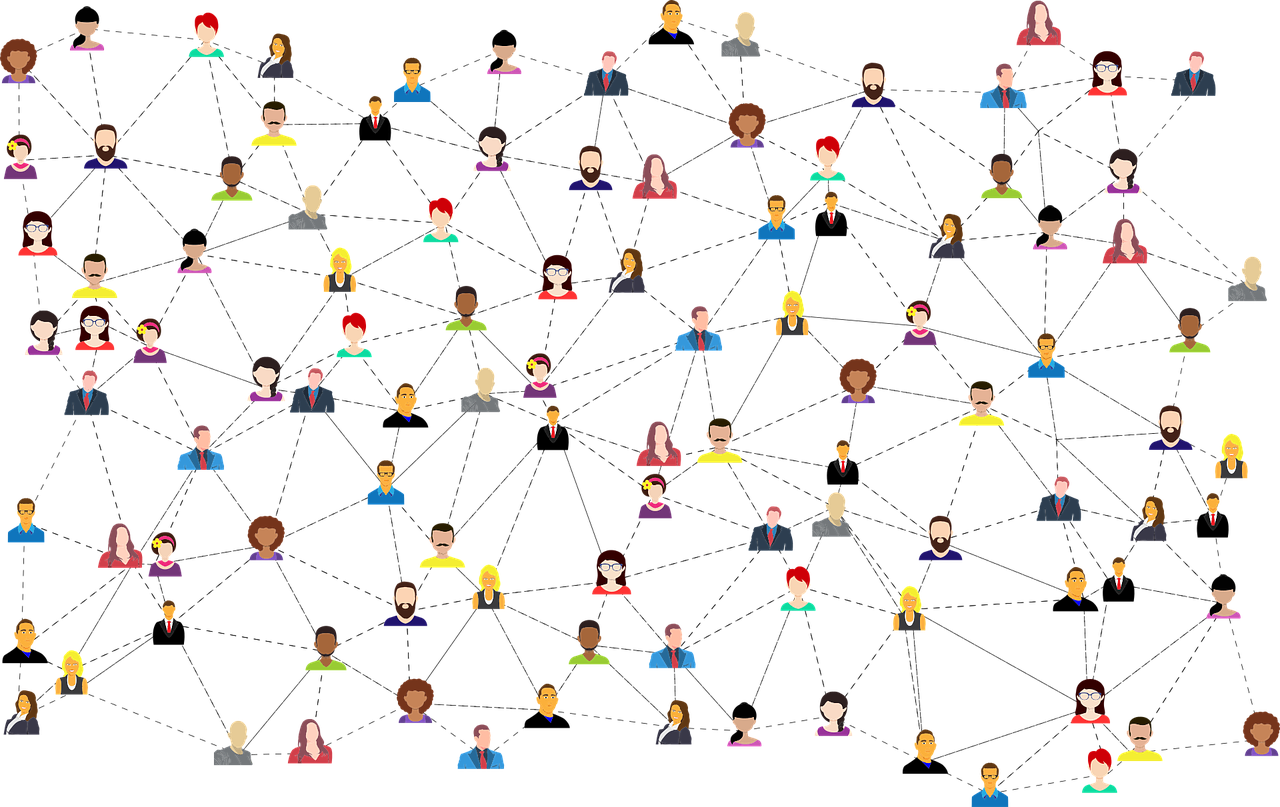 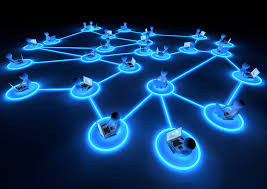 Biology networks
Social networks
Information networks
Dynamics On and Of Complex Networks 2020
18/09/2020
2
Network embedding = Low dimensional vector representation of nodes
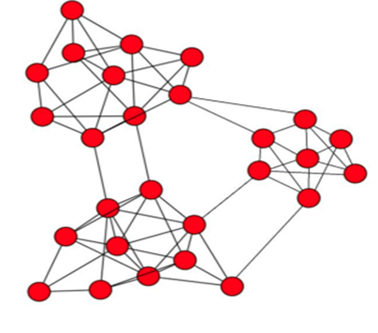 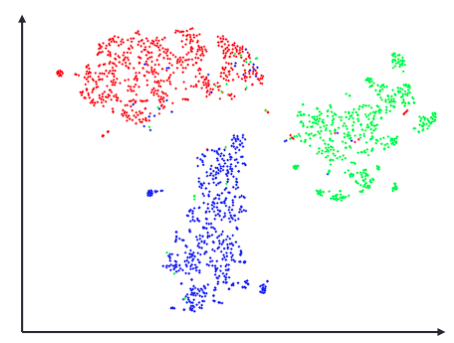 Apply feature-based machine learning algorithms
Fast computing of nodes similarity
As compared to graph distances
Support parallel computing
Applications:
Link prediction
node classification
anomaly detection
network reconstruction....
Dynamics On and Of Complex Networks 2020
18/09/2020
3
Challenge: Billion-scale network data
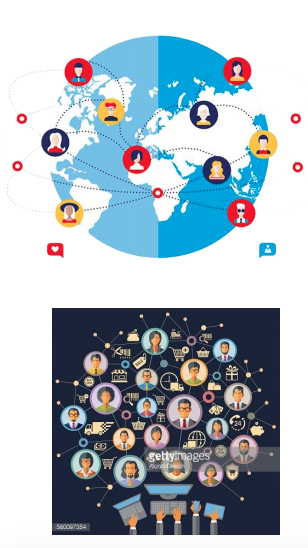 Social networks
WeChat: 1 billion monthly active users
Facebook: 2 billion active users

E-commerce networks
Amazon: 353 million products, 310 million users, billion orders/year

Citation networks
Aminer: 130 million authors, 233 million publications, 754 million citations


Challenge: design a (really) scalable network embedding method
Dynamics On and Of Complex Networks 2020
18/09/2020
4
existing literature
Dynamics On and Of Complex Networks 2020
18/09/2020
5
Limitations of existing literature
ProNE (IJCAI’19) – sparse matrix factorization
“we can project that it costs ProNE only ∼29 hours to embed a network of 0.1 billion nodes and 0.5 billion edges by using one thread, while it takes LINE over one week and may take DeepWalk/node2vec several months by using 20 threads”
High quality embedding but limited scaling

RandNE (ICDM’18) - iterative Gaussian random projection approach
“RandNE can boost the efficiency by more than 24 times over the baselines on all networks”
Very fast but quality can be compromised in some cases. 
Original code in matlab (and a more recent version in python), we redeveloped it in C

Our goal: propose a network embedding method that:
Scales well for billion-scale graphs, even more than randNE
Preserves embedding quality for billion-scale graphs
Dynamics On and Of Complex Networks 2020
18/09/2020
6
Problem statement
Develop LouvainNE, a fast and highly scalable network embedding framework
Use the notion of a hierarchy of communities
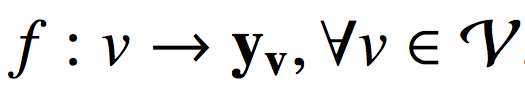 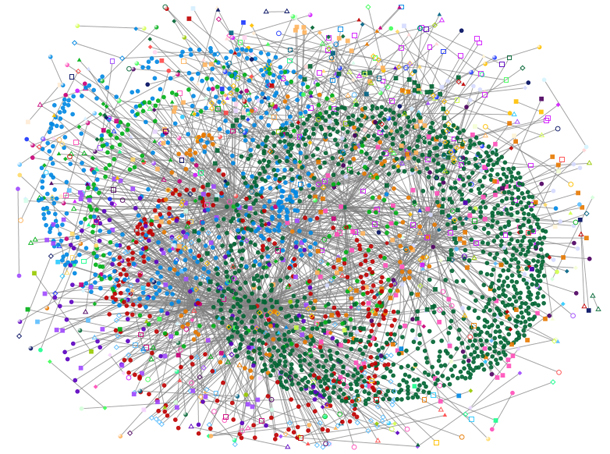 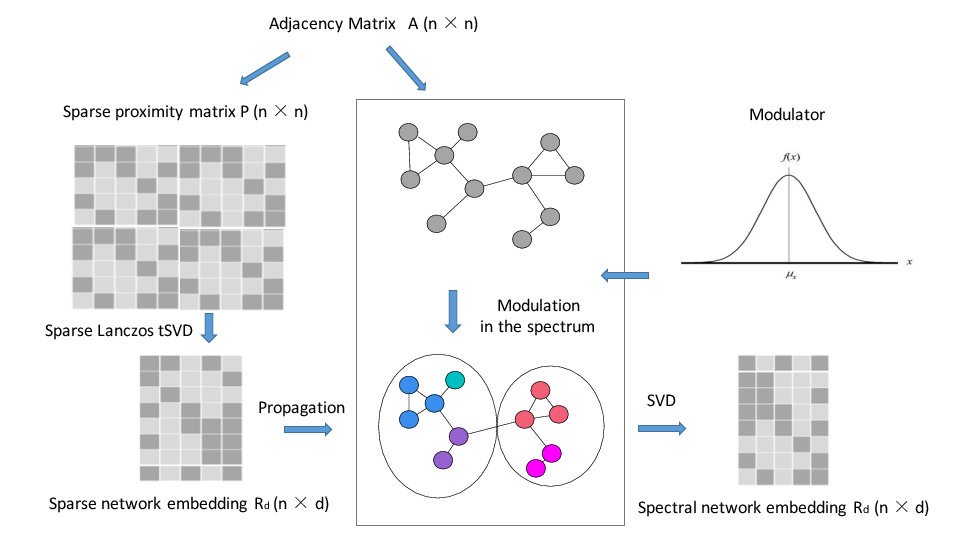 LouvainNE
Large-scale network
Low-dimensional embedding vectors
Dynamics On and Of Complex Networks 2020
18/09/2020
7
Community in networks: A brief idea
Community: A densely connected group of nodes  “Clique-ish”
Intuitively we want to maximize intra-community edges and minimize inter-community edges
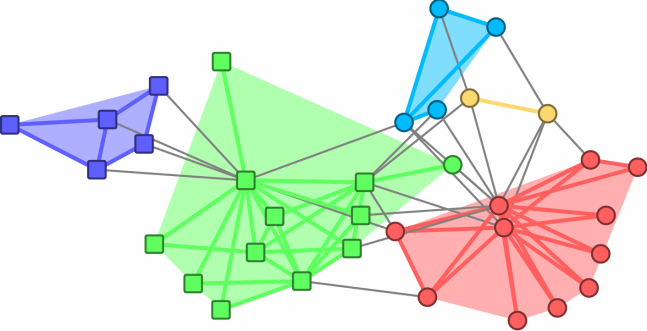 Inter-community edge
Dynamics On and Of Complex Networks 2020
18/09/2020
8
Hierarchy of communities
IIT Kharagpur
Level 0
Dynamics On and Of Complex Networks 2020
18/09/2020
9
Hierarchy of communities
IIT Kharagpur
Level 0
CSE
Level 1
Electronics
Dynamics On and Of Complex Networks 2020
18/09/2020
10
Hierarchy of communities
IIT Kharagpur
Level 0
CSE
Level 1
Electronics
Level 2
Machine Learning
Signal processing
Antenna
Algorithms
Dynamics On and Of Complex Networks 2020
18/09/2020
11
Hierarchy of communities
“Clique-ishness”
increases
IIT Kharagpur
Level 0
CSE
Level 1
Electronics
Level 2
Machine Learning
Signal processing
Antenna
Algorithms
Dynamics On and Of Complex Networks 2020
18/09/2020
12
Community detection: A brief idea
A research subject with work for more than 20 years
Hundreds of solutions [Fortunato’10, Fortunato’16]

To have a fast embedding, it is necessary to have a fast and efficient community detection method
Label Propagation [Raghavan’07]
Louvain [Blondel’08]
Infomap [Rosvall’08]
Leiden [Traag’19]
Many other solutions could be used but scaling would no longer be possible
Santo Fortunato. Community detection in graphs. Physics Reports 486 (3–5), 2010, Pages 75-174.
Santo Fortunato, Darko Hric. Community detection in networks: A user aguide. Physics Reports 659, 2016, Pages 1-44.
Nandini Raghavan, Réka Albert, Soundar Kumara. Near Linear Time Algorithm to Detect Community Structures in Large-Scale Networks. Physical Review E 76:036106, 2007.
Vincent D Blondel, Jean-Loup Guillaume, Renaud Lambiotte and Etienne Lefebvre. Fast unfolding of communities in large networks. Journal of Statistical Mechanics: Theory and Experiment, Volume 2008, October 2008
Martin Rosvall and Carl T. Bergstrom. Maps of information flow reveal community structure in complex networks. PNAS 105, 1118 (2008)
Traag, V.A., Waltman, L. & van Eck, N.J. From Louvain to Leiden: guaranteeing well-connected communities. Sci Rep 9, 5233 (2019).
Dynamics On and Of Complex Networks 2020
18/09/2020
13
wHy Louvain?
Good partitions (in terms of quality)
Listed among the top algorithms in terms of quality of the solutions and the results achieved on benchmarks

Very fast
Only Leiden might be faster

Strong expertise
Developping the LouvainNE solution required a complete redevelopment of Louvain
https://github.com/jlguillaume/louvain
https://github.com/maxdan94/LouvainNE
Dynamics On and Of Complex Networks 2020
18/09/2020
14
Our approach to the solution
Rely on the “hierarchy” of communities in a network for 

Scalable Network Embedding





Identify communities using Louvain Time complexity  “O(m)”
Dynamics On and Of Complex Networks 2020
18/09/2020
15
Proposal: Louvain network embedding (Louvain-NE)
Step 1
Step 2
Step 3
Generating Embedding Vectors for nodes at each level of hierarchy
Hierarchy construction using Louvain Community Detection
Combining Embedding Vectors of nodes at every level of hierarchy
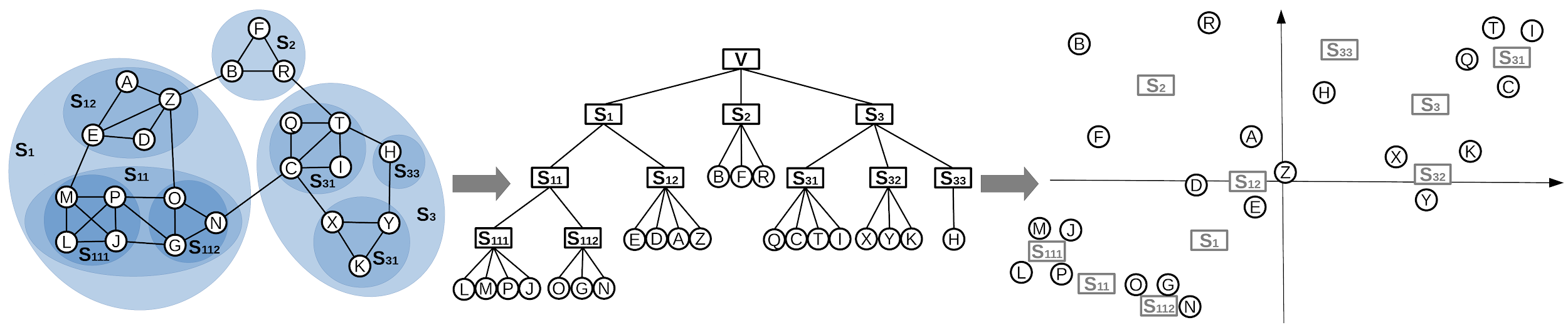 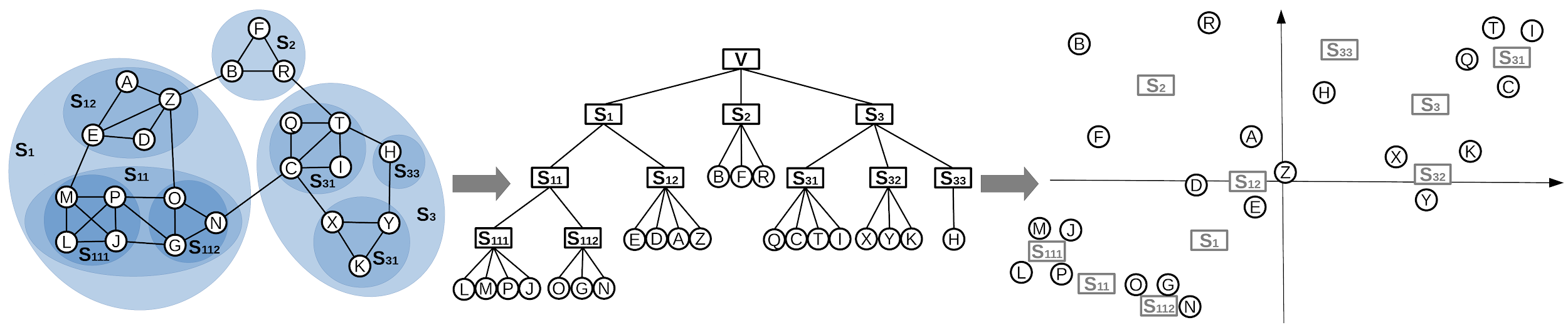 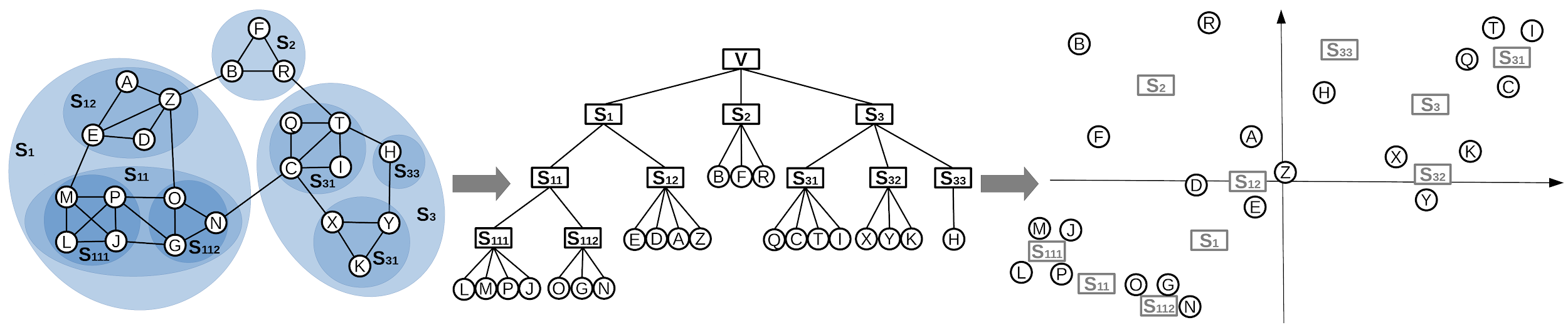 Dynamics On and Of Complex Networks 2020
18/09/2020
16
Basic Steps involved in LouvainNE: A schematic
Our proposal is more a framework than a practical solution - all steps are generic
Any community detection can be used in step 1
The generation and combination of vectors can be done in different ways
Yet we implemented and compared several solutions
Generating Embedding Vectors for nodes at each level of hierarchy
Hierarchy construction using Louvain Community Detection
Combining Embedding Vectors of nodes at every level of hierarchy
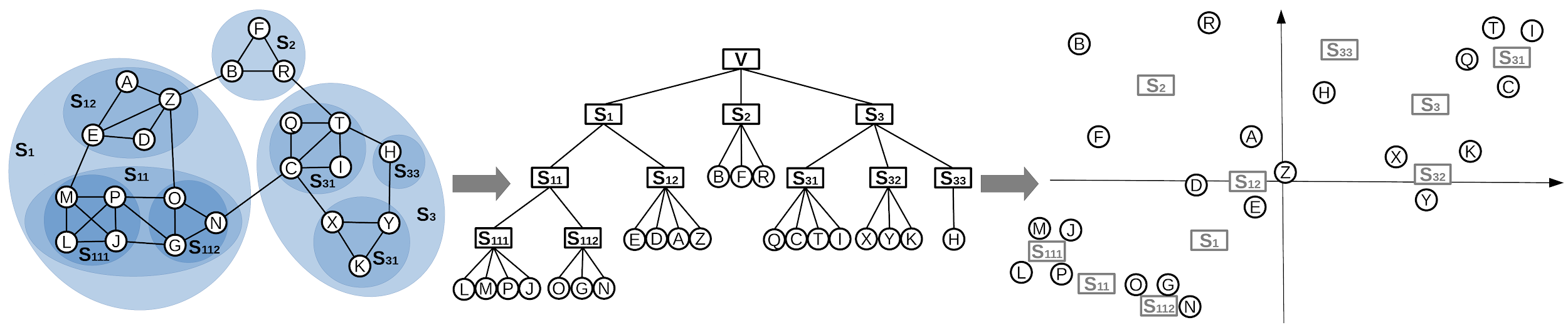 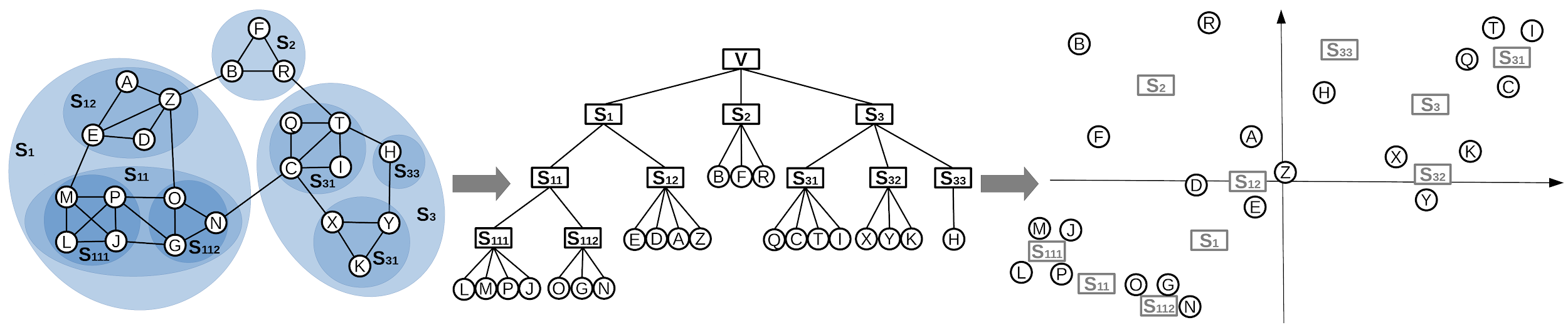 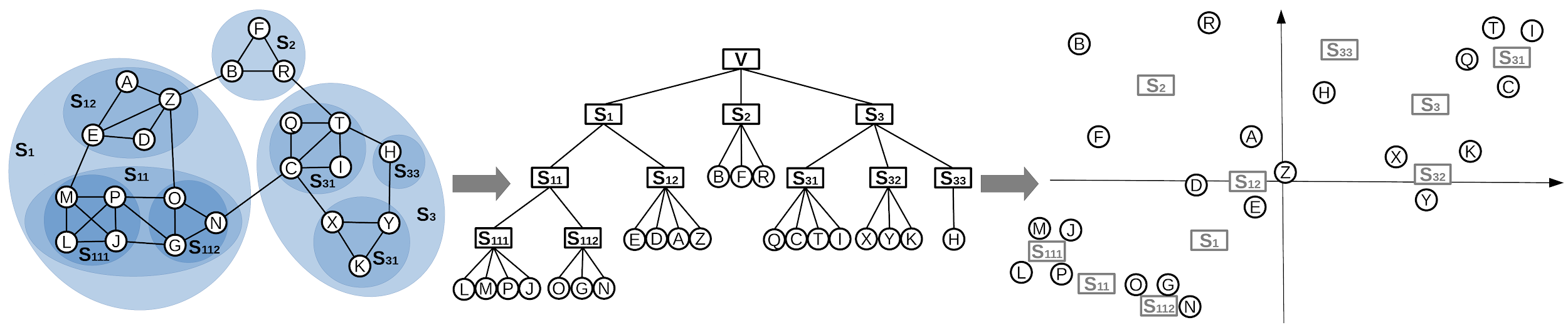 Dynamics On and Of Complex Networks 2020
18/09/2020
17
Step 1
Hierarchical Clustering using Louvain
Dynamics On and Of Complex Networks 2020
18/09/2020
18
G01
We compute communities as usual using any algorithm (i.e., Louvain)
LEVEL 0
Dynamics On and Of Complex Networks 2020
18/09/2020
19
[Speaker Notes: vc]
G01
We compute communities as usual using any algorithm (i.e., Louvain)
LEVEL 0
The subgraph induced by each community is then decomposed recursively
LEVEL 1
G113
G111
G112
Dynamics On and Of Complex Networks 2020
18/09/2020
20
[Speaker Notes: vc]
G01
We compute communities as usual using any algorithm (i.e., Louvain)
LEVEL 0
The subgraph induced by each community is then decomposed recursively
LEVEL 1
G113
G111
G112
The process stops when a community cannot be decomposed (or at a given depth)
LEVEL 2
G122
G121
Dynamics On and Of Complex Networks 2020
18/09/2020
21
[Speaker Notes: vc]
G01
We compute communities as usual using any algorithm (i.e., Louvain)
LEVEL 0
The subgraph induced by each community is then decomposed recursively
LEVEL 1
G113
G111
G112
The process stops when a community cannot be decomposed (or at a given depth)
LEVEL 2
G122
G121
Dynamics On and Of Complex Networks 2020
18/09/2020
22
[Speaker Notes: vc]
Step 2
Generating Node Embeddings at Each Level
 (Stochastic Embedding)
Ignoring the inter-community edges
Dynamics On and Of Complex Networks 2020
18/09/2020
23
Stochastic
NE
LEVEL 0
G01
Each metanode (community) and leaf is assigned a node embedding randomly
LEVEL 1
G113
G111
G112
LEVEL 2
G122
G121
Dynamics On and Of Complex Networks 2020
18/09/2020
24
[Speaker Notes: vc]
Stochastic
NE
LEVEL 0
G01
Each metanode (community) and leaf is assigned a node embedding randomly
LEVEL 1
G113
G111
All nodes within a metanode at a specific level get the same embedding vector
G112
LEVEL 2
G122
G121
Dynamics On and Of Complex Networks 2020
18/09/2020
25
[Speaker Notes: vc]
Step 2 - smarter variant
Generating Node Embeddings at Each Level
(Standard Embedding)
Ignoring the inter-community edges
Dynamics On and Of Complex Networks 2020
18/09/2020
26
Standard
NE
LEVEL 0
G01
Form a graph of metanodes:
Create meta-graphPresence of inter-community edges
Apply a state-of-the-art method
LEVEL 1
G113
G111
G112
LEVEL 2
G122
G121
Dynamics On and Of Complex Networks 2020
18/09/2020
27
[Speaker Notes: vc]
Standard
NE
LEVEL 0
G01
Inter-community edges are colored
Form a graph of metanodes:
Presence of inter-community edges
Apply a state-of-the-art method
LEVEL 1
G113
G111
G112
Standard embedding techniques such as:
Node2vec
Deepwalk
LEVEL 2
G122
G121
Dynamics On and Of Complex Networks 2020
18/09/2020
28
[Speaker Notes: vc]
Step 3
Combining Node Embeddings Generated at Different Levels
Dynamics On and Of Complex Networks 2020
18/09/2020
29
Step 3
We have given higher weightage to the lower level network embeddings.
LEVEL 0
G01
LEVEL 1
G113
G111
G112
LEVEL 2
G122
G121
Dynamics On and Of Complex Networks 2020
18/09/2020
30
[Speaker Notes: vc]
Step 3
We have given higher weightage to the lower level network embeddings.
LEVEL 0
G01
Let the NE of the red marked node at any level l be yl 

To generate its one unique NE y we calculate:
y = 𝛼1 y1 + 𝛼2 y2  + 𝛼3 y3
LEVEL 1
G113
G111
G112
LEVEL 2
G122
G121
Dynamics On and Of Complex Networks 2020
18/09/2020
31
[Speaker Notes: vc]
Step 3
We have given higher weightage to the lower level network embeddings.
LEVEL 0
G01
Let the NE of the red marked node at any level l be yl 

Hence to generate its one unique NE y, we calculate:
y = 𝛼1 y1 + 𝛼2 y2  + 𝛼3 y3
LEVEL 1
G113
G111
G112
LEVEL 2
In general, we use:
y = 𝛼1y1+𝛼2y2+𝛼3y3+....+𝛼tyl
G122
G121
Dynamics On and Of Complex Networks 2020
18/09/2020
32
[Speaker Notes: vc]
Time complexity of LouvainNE
Time taken for different steps:
Hierarchy construction step: 
O(Louvain(G) x h) where h is height of the hierarchy tree LG
We assume that Louvain on a given graph takes no less time that Louvain on the set of induced subgraphs…
Step 2 (level specific embedding) and Step 3 (combining) together takes:
 O(d.N)

If Louvain has a linear complexity = O(M) then
Overall time complexity : O(M.h+d.N)
Dynamics On and Of Complex Networks 2020
18/09/2020
33
Evaluation
34
Datasets
We use 6 real-world network datasets of different scales and parts of a larger one
[2] [n.d.]. Dataset : BlogCatalog3. http://socialcomputing.asu.edu/datasets/BlogCatalog3 
[3] [n.d.]. IMC 2007 Data Sets. http://socialnetworks.mpi-sws.org/data-imc2007.html 
[4] Meeyoung Cha, Hamed Haddadi, Fabricio Benevenuto, and Krishna P. Gummadi. 2010. Measuring User Influence in Twitter: The Million Follower Fallacy. ICWSM.
[5] Jure Leskovec and Andrej Krevl. 2014. SNAP Datasets: Stanford Large Network Dataset Collection. http://snap.stanford.edu/data 
[6] Justin Sybrandt, Michael Shtutman, and Ilya Safro. 2017. Moliere: Automatic biomedical hypothesis generation system. KDD, 1633–1642
Dynamics On and Of Complex Networks 2020
18/09/2020
35
Baseline algorithms
HARP: Meta-strategy [7] for embedding graphs preserving higher-order structural features and employs a hierarchical embedding approach 
MILE: Developed a framework [8] similar to [7] where it scales up the performance of a standard embedding method even for large graphs using hybrid graph matching 
RandNE: Gaussian random projection based approach [10] to learn embeddings, while preserving the higher-order proximities using an iterative projection procedure
NetSMF: Leverages spectral graph sparsification technique [11] to construct a matrix with significantly fewer non-zero entries to learn high quality node embeddings in a graph
ProNE: Fast and scalable network embedding framework [9], that leverages on spectral propagation to enhance the quality of embeddings
[7] Haochen Chen, Bryan Perozzi, Yifan Hu, and Steven Skiena. 2018. Harp: Hierarchical representation learning for networks. AAAI, 2127–2134
[8] Jiongqian Liang, Saket Gurukar, and Srinivasan Parthasarathy. 2018. MILE: A Multi-Level Framework for Scalable Graph Embedding. arXiv preprint (2018)
[9] Jie Zhang, Yuxiao Dong, Yan Wang, Jie Tang, and Ming Ding. 2019. ProNE: Fast and Scalable Network Representation Learning. IJCAI, 4278-4284
[10] Ziwei Zhang, Peng Cui, Haoyang Li, Xiao Wang, and Wenwu Zhu. 2018. Billion-scale Network Embedding with Iterative Random Projection. ICDM, 787–796
[11] Jiezhong Qiu, Yuxiao Dong, Hao Ma, Jian Li, Chi Wang, Kuansan Wang, and Jie Tang. 2019. Netsmf: Large-scale network embedding as sparse matrix factorization. WWW, 1509–1520
Dynamics On and Of Complex Networks 2020
18/09/2020
36
Experimental Evaluation
We evaluate the performance of LouvainNE against the state-of-the-art in 2 ways
Scalabity
Quality

Scalability
Compare the time taken to obtain embeddings on multiple datasets
Most embedding techniques do not really scale

Evaluation on downstream tasks - Validate the embedding quality
Network reconstruction
Multi-label classification
Dynamics On and Of Complex Networks 2020
18/09/2020
37
Scalability evaluation
Among baselines, only RandNE can scale to such massive-scale graphs 
For LouvainNE we report the time to generate the hierarchy
RandNE execution time is linear in the dimension
Total execution time (in hours)
LouvainNE is 4-5 times faster than the fastest baseline RandNE for d = 128 (7-12 times for d = 512)
Hierarchy construction step takes significant part of overall running time of LouvainNE (~70% for d = 128)
Dynamics On and Of Complex Networks 2020
18/09/2020
38
Scalability evaluation – what about larger graphs?
Now we evaluate LouvainNE as a function of M (the number of edges):
We used on a publicly available Twitter graph crawled in 2012 with 500M nodes and 20B edges
We sampled subgraphs of increasing sizes
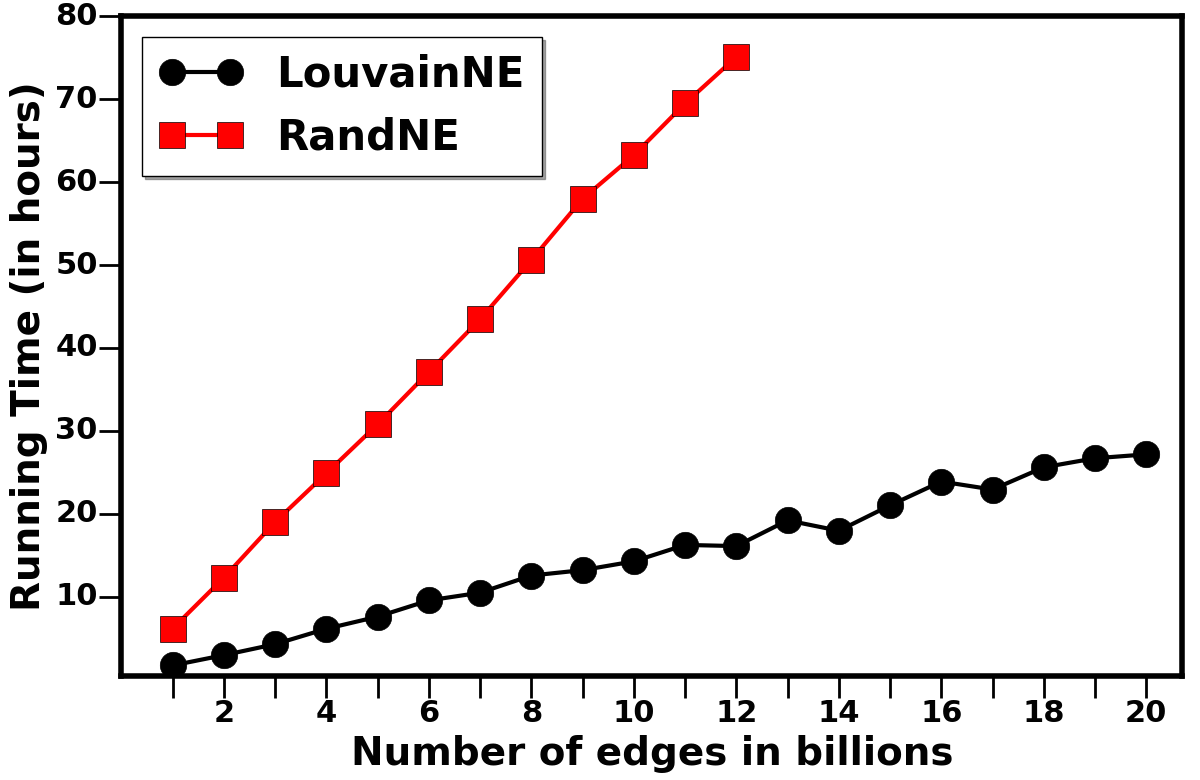 Time (in hours)
Number of edges (in billions)
LouvainNE scales (empirically) linearly in the number of edges 
LouvainNE is much faster than RandNE (which also scales linearly) for d = 128
Dynamics On and Of Complex Networks 2020
18/09/2020
39
Downstream task 1: Network reconstruction
Evaluate whether learned embedding vectors of LouvainNE can reconstruct the graph G

Idea: vectors of connected node pairs (link) should be more similar than vectors of non-connected node pairs (no link)
We use AUC and precision@k
Dynamics On and Of Complex Networks 2020
18/09/2020
40
Downstream task 1: Network reconstruction
AUC scores: Probability that a randomly selected node pair connected by edge is more similar than a disconnected pair
AUC scores of network reconstruction
LouvainNE has comparable performance to the best performing baseline i.e. ProNE
LouvainNE outperforms all other baselines for large-scale networks like Youtube and Flickr
Dynamics On and Of Complex Networks 2020
18/09/2020
41
Downstream task 1: Network reconstruction
precision@k: Fraction of edges in Top-k most similar node pairs in terms of learned embedding vectors
Youtube
Flickr
Blogcatalog
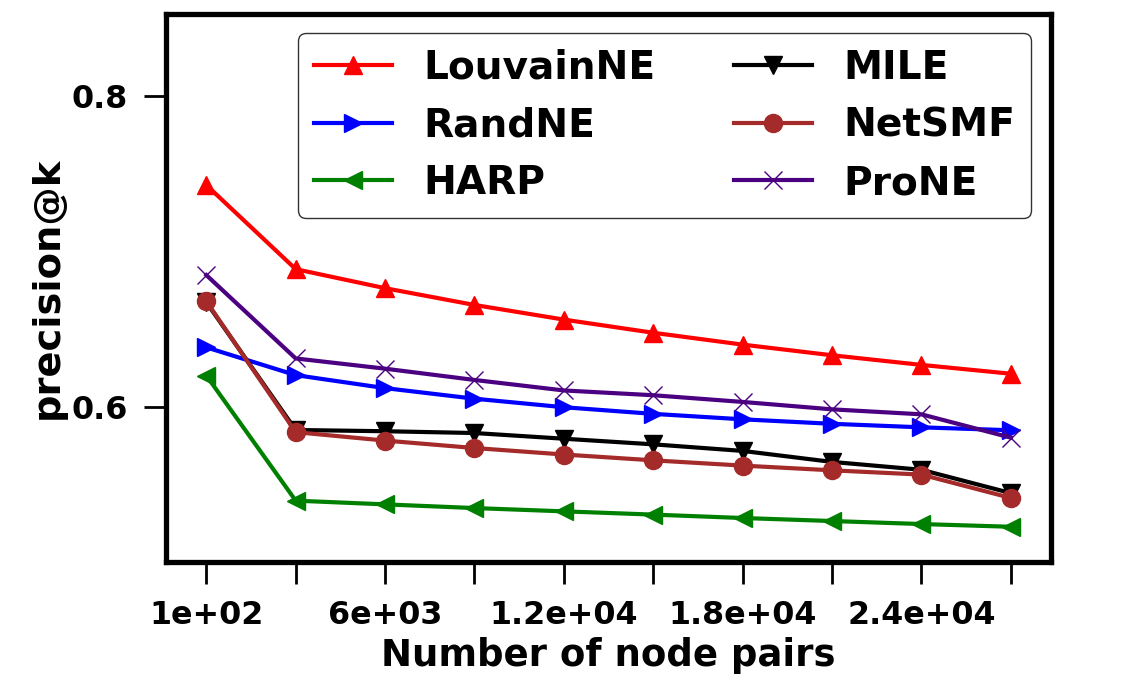 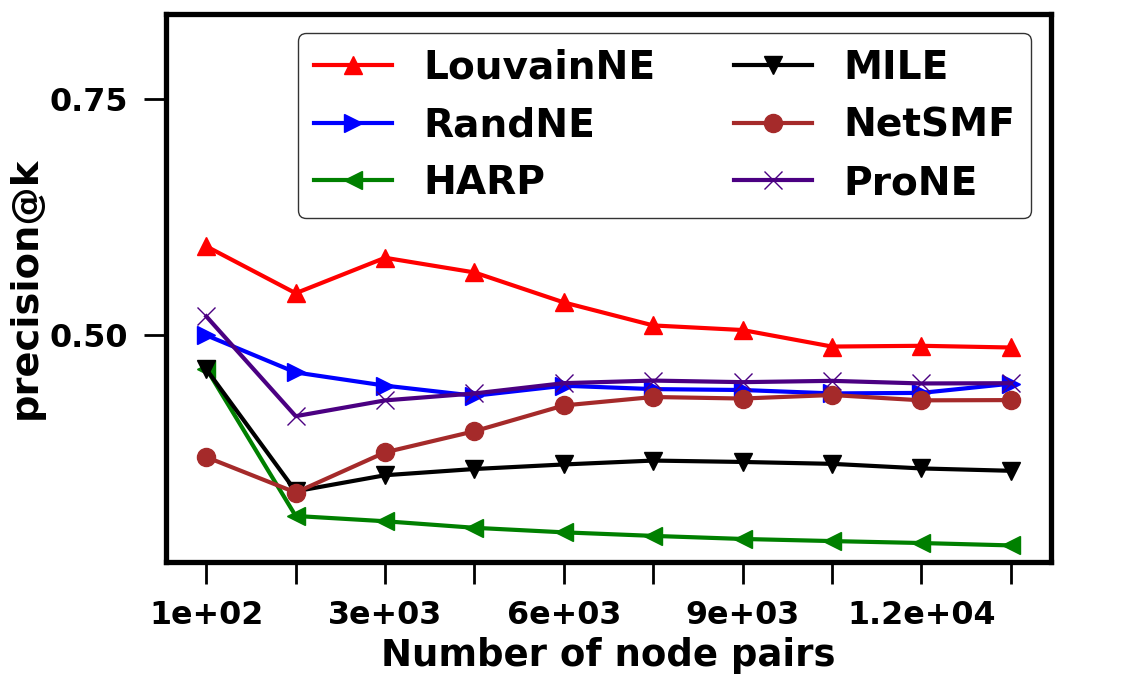 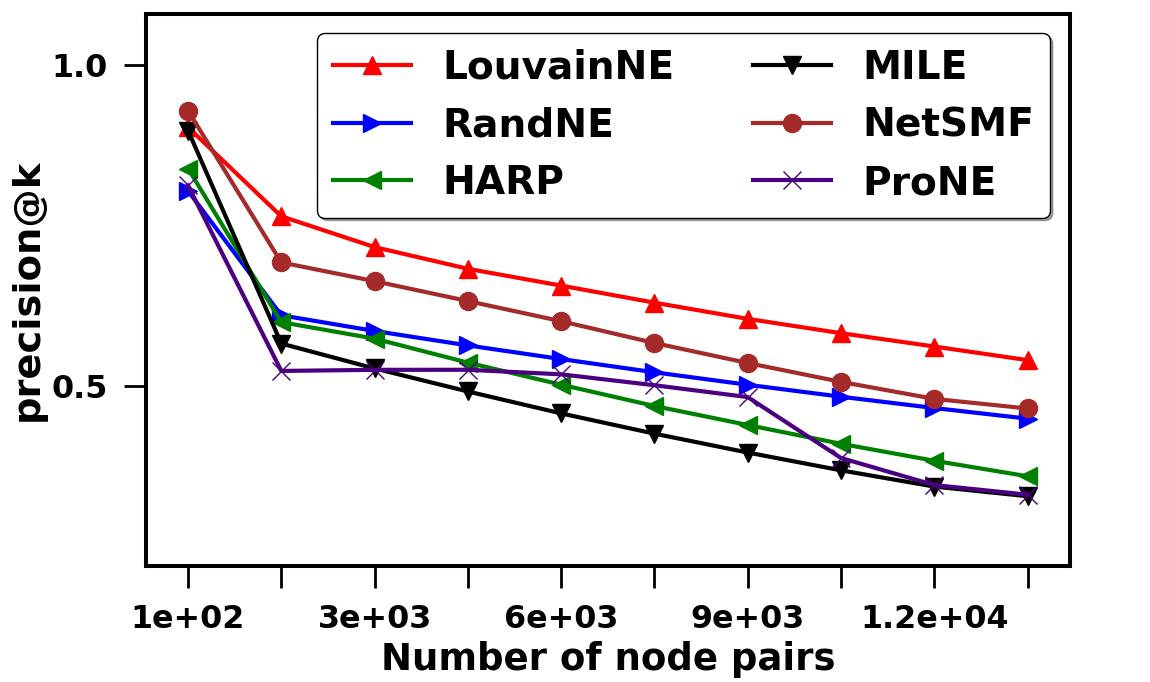 precision@k
precision@k
precision@k
k
k
k
LouvainNE outperforms all baselines in terms of precision@k though ProNE performs comparably
LouvainNE preserves pairwise neighborhood relationships in embedding space
Dynamics On and Of Complex Networks 2020
18/09/2020
42
Downstream task 2: Multi-label classification
Evaluate whether learned embedding vectors of LouvainNE can help classify nodes

Apply the generated embedding vectors as features in a supervised learning framework
Classify a node into corresponding ground truth label(s) 
Multi-label classifier trained on Logistic Regression model
Micro-F1 scores reported

We only apply it on network with a labelled ground-truth…
Dynamics On and Of Complex Networks 2020
18/09/2020
43
Downstream task 2: Multi-label classification
Multi-label classifier trained on Logistic Regression model and Micro-F1 scores reported
Micro-F1 scores of node classification
LouvainNE outperforms all baselines for large-scale networks of Youtube and Flickr
LouvainNE gives inferior performance to NetSMF and ProNE for moderate-scale Blogcatalog network
Dynamics On and Of Complex Networks 2020
18/09/2020
44
Performance of Louvain-NE variants
We implement following variations by modifying level specific embedding step
Stochastic embedding
Standard embedding - We use node2vec and DeepWalk as the embedding technique
AUC scores of network reconstruction
Micro-F1 scores of node classification
Stochastic embedding is the best performing variant of LouvainNE for large-scale Youtube network
Standard embedding (based on DeepWalk) is the best performing variant for moderate-scale Blogcatalog network
Dynamics On and Of Complex Networks 2020
18/09/2020
45
Effect of parameter tuning
Evaluate the impact of varying the following parameters on the performance of LouvainNE
Number of levels of hierarchy tree LG in the range 1 to the maximum depth
Value of 𝛼 in the range [0.00001,1] while combining in Step 3 of LouvainNE
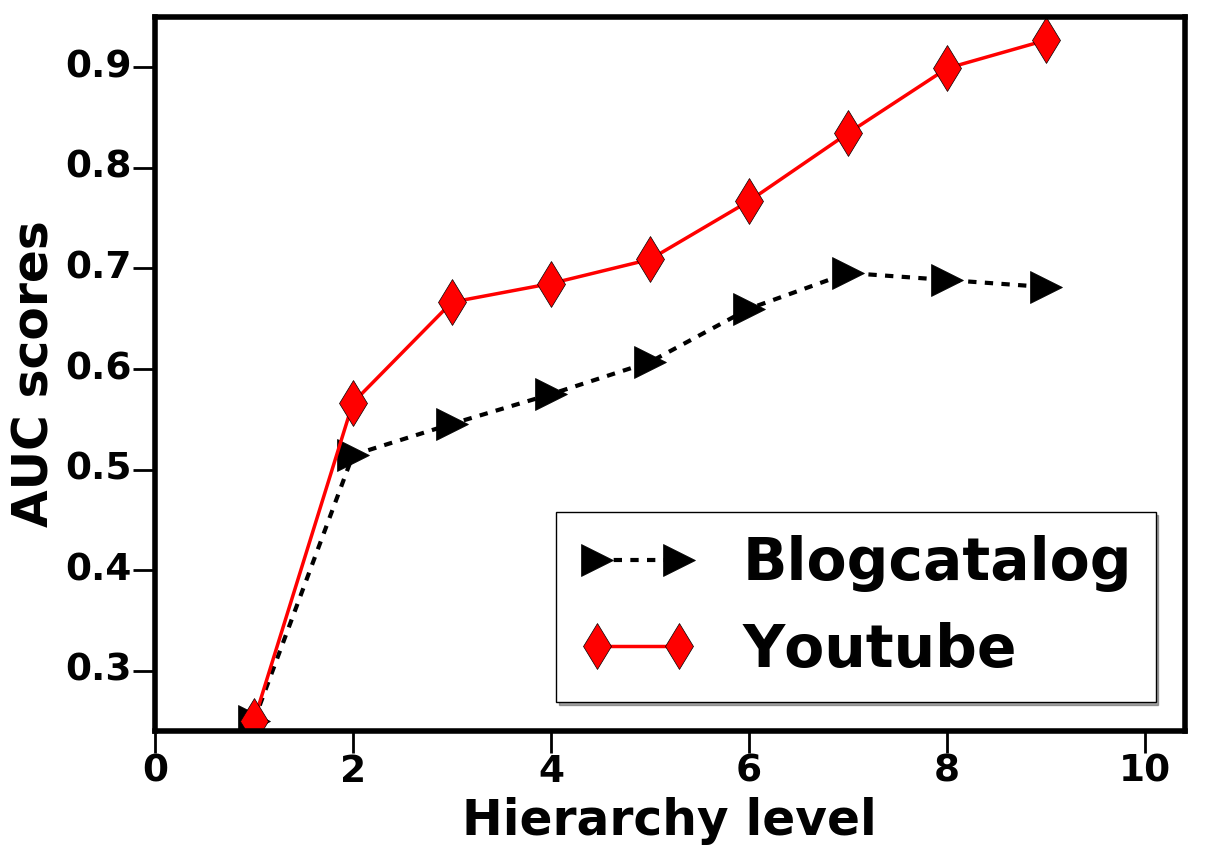 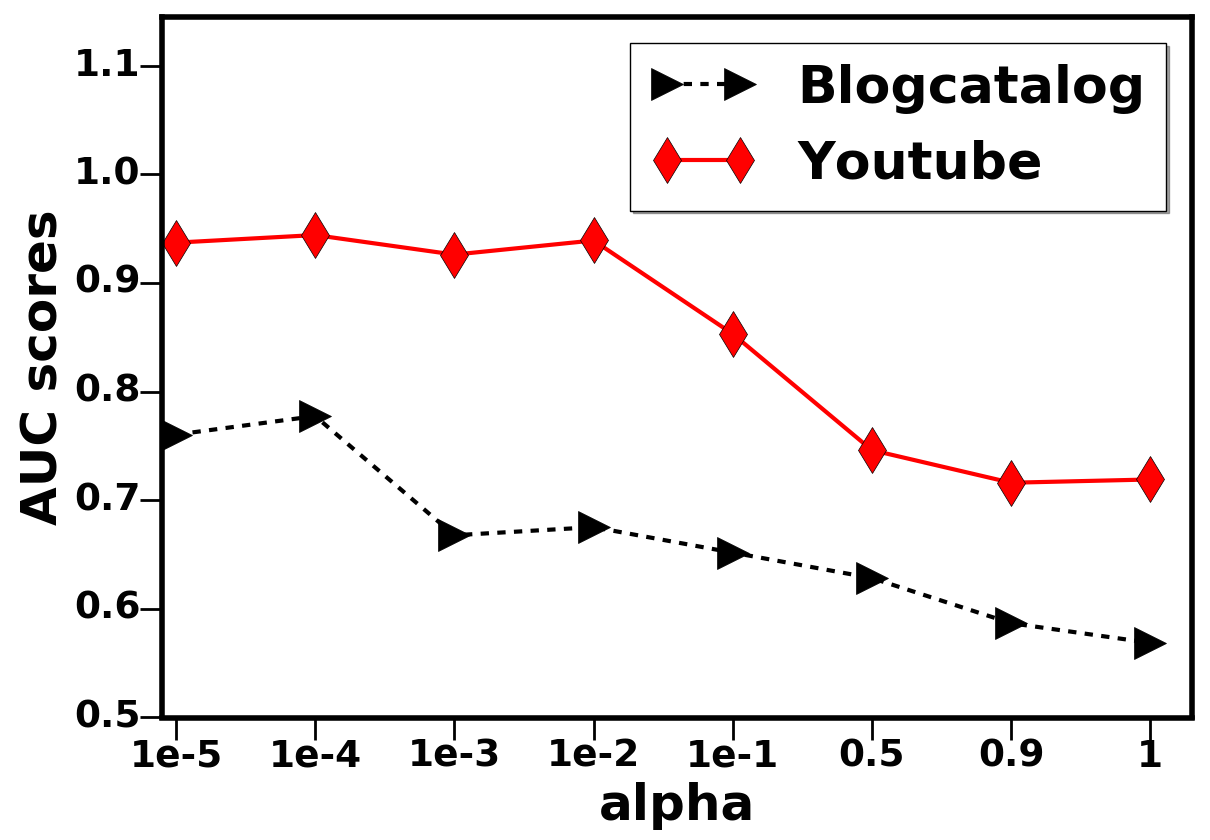 AUC
AUC
𝛼
Maximum depth
Quality increases (distinguish neighbors and non-neighbors inside a community) with increase in the level of LG
Lower values of 𝛼 help to preserve neighborhood relation and similarity between node pairs inside a community
Dynamics On and Of Complex Networks 2020
18/09/2020
46
Conclusion
Proposed a fast and scalable embedding framework relying on community hierarchy

Used the Louvain algorithm for fast construction of hierarchy of subgraphs 

Proposed model is flexible
Level specific embedding step can accommodate multiple embedding techniques 

Evaluated the model on several real-world networks of different scales
Our model is very fast and scales linearly with number of links even for massive-scale graphs
Validated quality of generated embeddings on multiple downstream tasks
Dynamics On and Of Complex Networks 2020
18/09/2020
47
Future work
Evaluate on more variants
Other community detection algorithms (those whose scale + consensus)
Compare different embeddings with the same technique

Embed in hyperbolic space?
Dynamics On and Of Complex Networks 2020
18/09/2020
48
Questions?
Code: https://github.com/maxdan94/LouvainNE
Dynamics On and Of Complex Networks 2020
18/09/2020
49